Figure 1. Stimulus–response incompatibility task. The timeline across the bottom represents the task timing for each ...
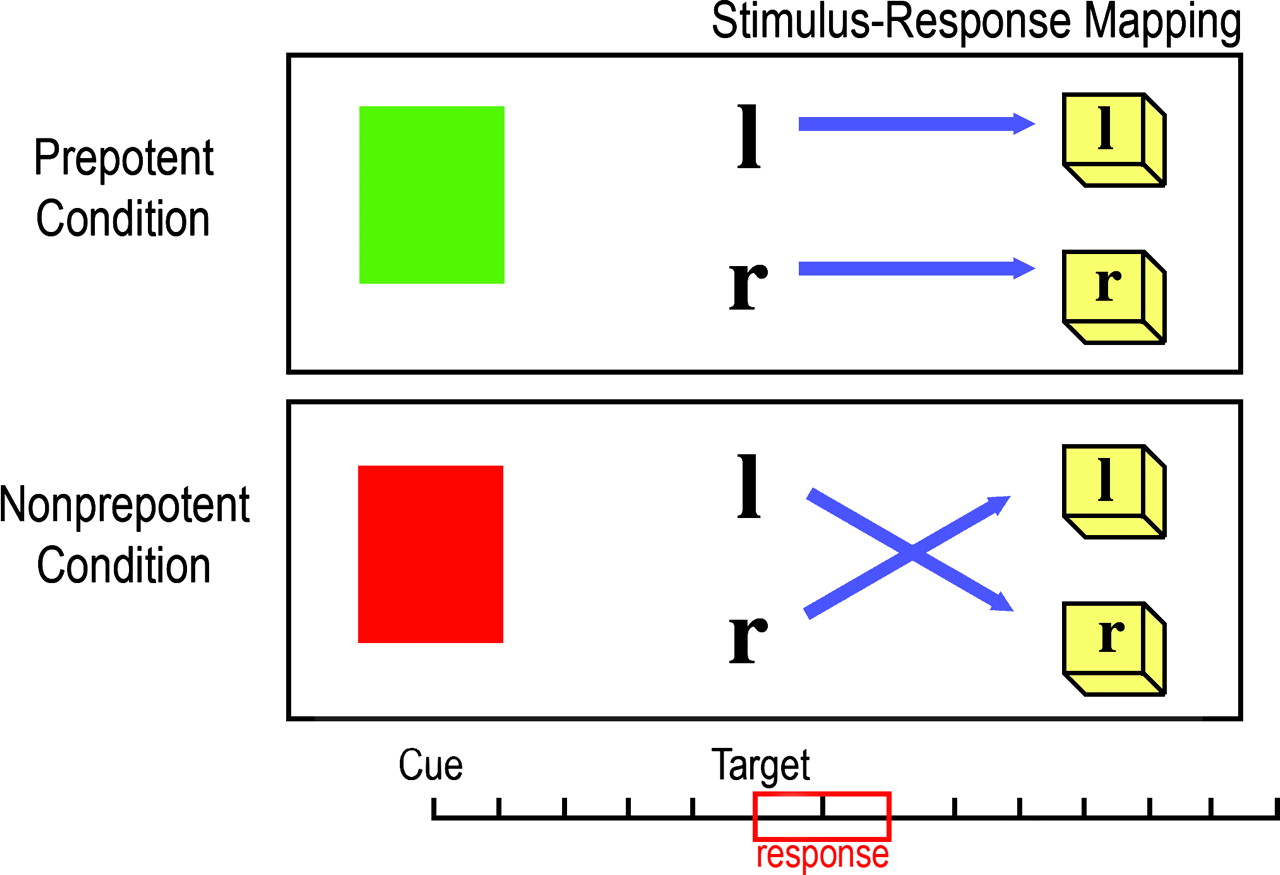 Cereb Cortex, Volume 15, Issue 7, July 2005, Pages 899–912, https://doi.org/10.1093/cercor/bhh189
The content of this slide may be subject to copyright: please see the slide notes for details.
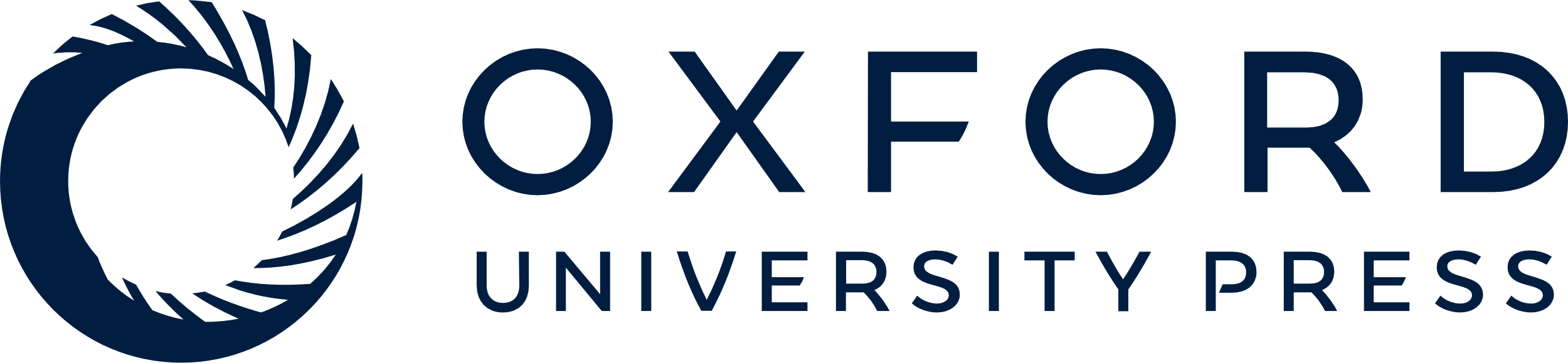 [Speaker Notes: Figure 1. Stimulus–response incompatibility task. The timeline across the bottom represents the task timing for each trial. Each tick represents one scan (1500 ms). Cue onset occurs at trial start (0 s). Target onset occurs 7.5 s after trial start.


Unless provided in the caption above, the following copyright applies to the content of this slide: Cerebral Cortex V 15 N 7 © Oxford University Press 2004; all rights reserved]
Figure 2. Regions active for preparing to overcome a prepotent response tendency.
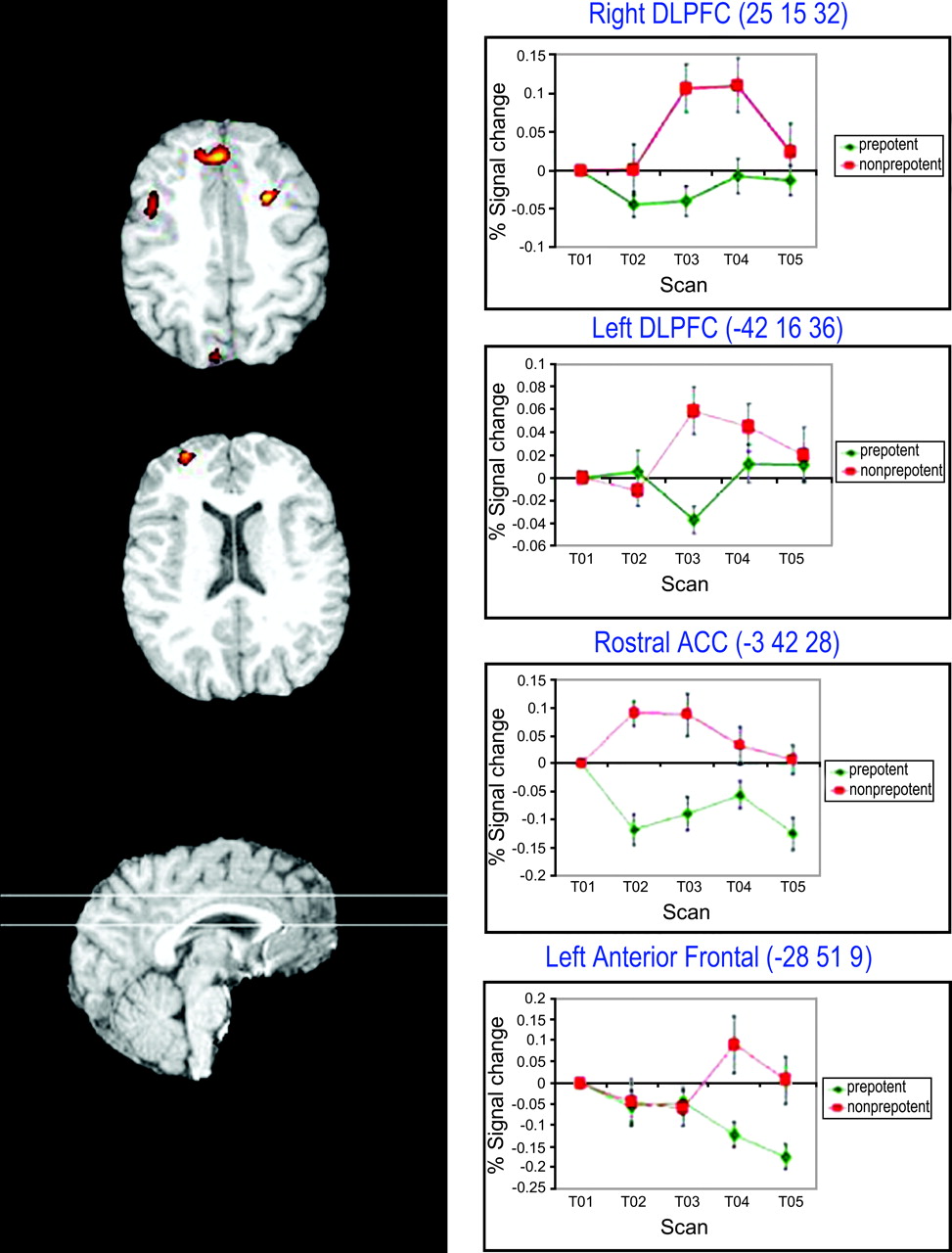 Cereb Cortex, Volume 15, Issue 7, July 2005, Pages 899–912, https://doi.org/10.1093/cercor/bhh189
The content of this slide may be subject to copyright: please see the slide notes for details.
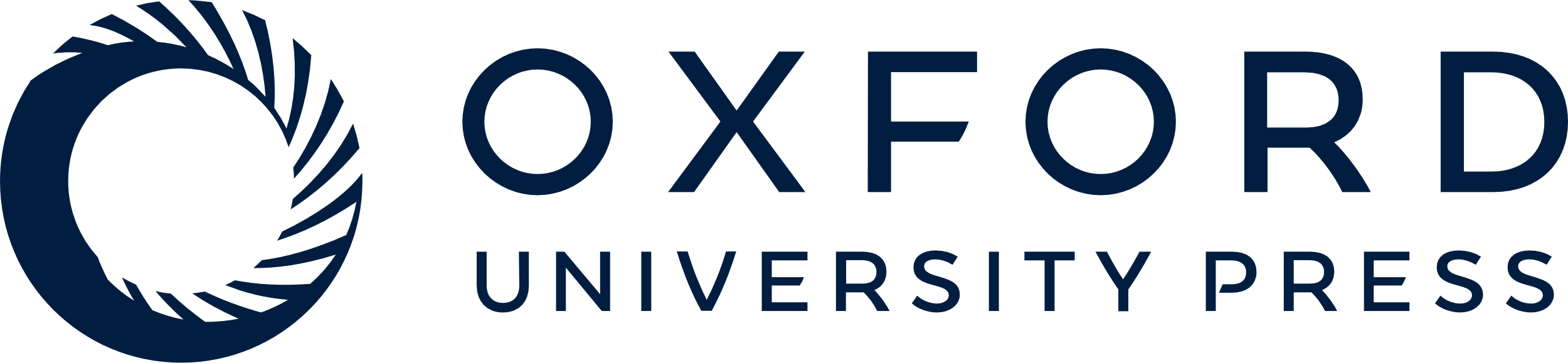 [Speaker Notes: Figure 2. Regions active for preparing to overcome a prepotent response tendency.


Unless provided in the caption above, the following copyright applies to the content of this slide: Cerebral Cortex V 15 N 7 © Oxford University Press 2004; all rights reserved]
Figure 3. Regions showing activity for overcoming a prepotent response tendency for the target phase of the task.
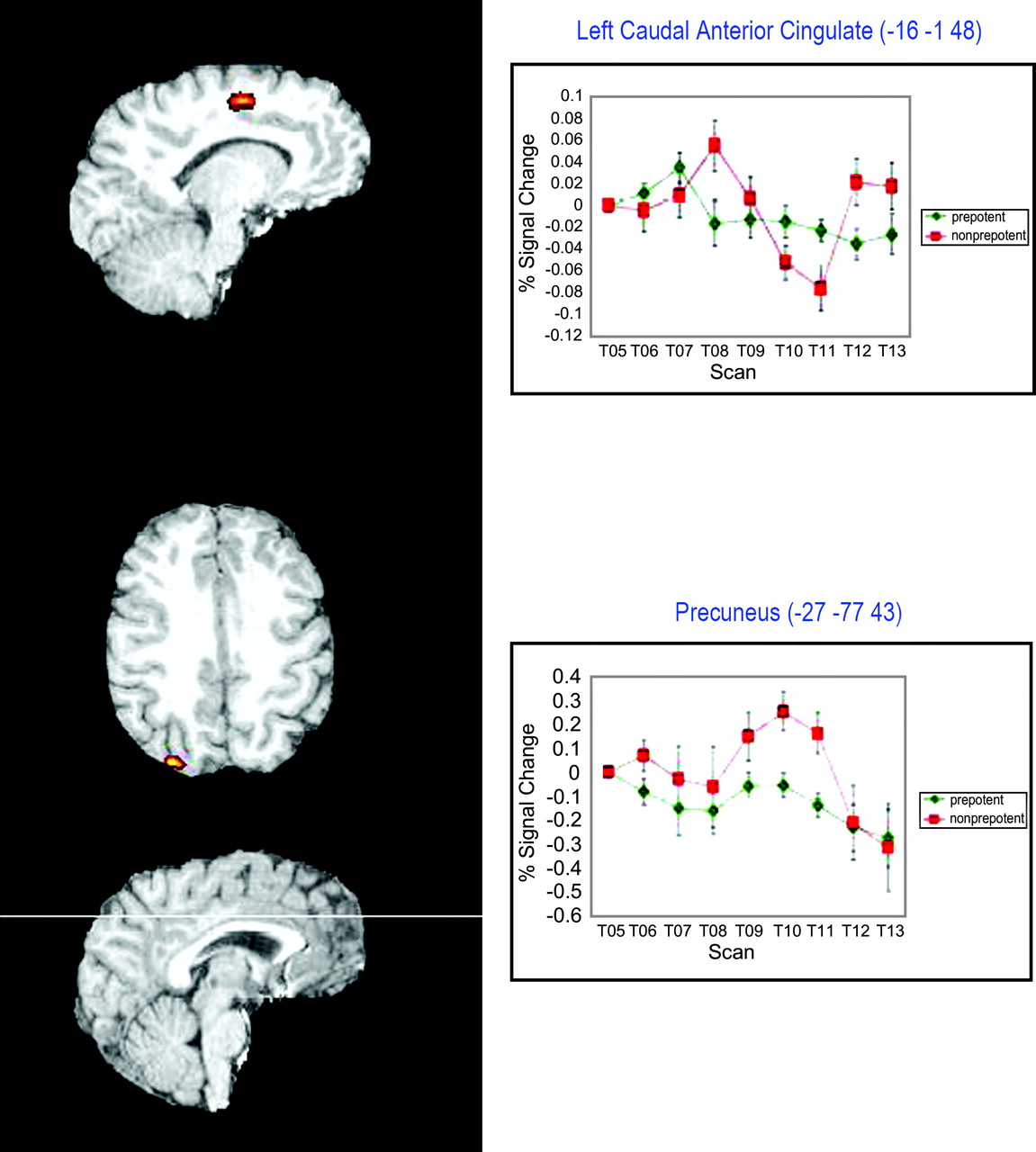 Cereb Cortex, Volume 15, Issue 7, July 2005, Pages 899–912, https://doi.org/10.1093/cercor/bhh189
The content of this slide may be subject to copyright: please see the slide notes for details.
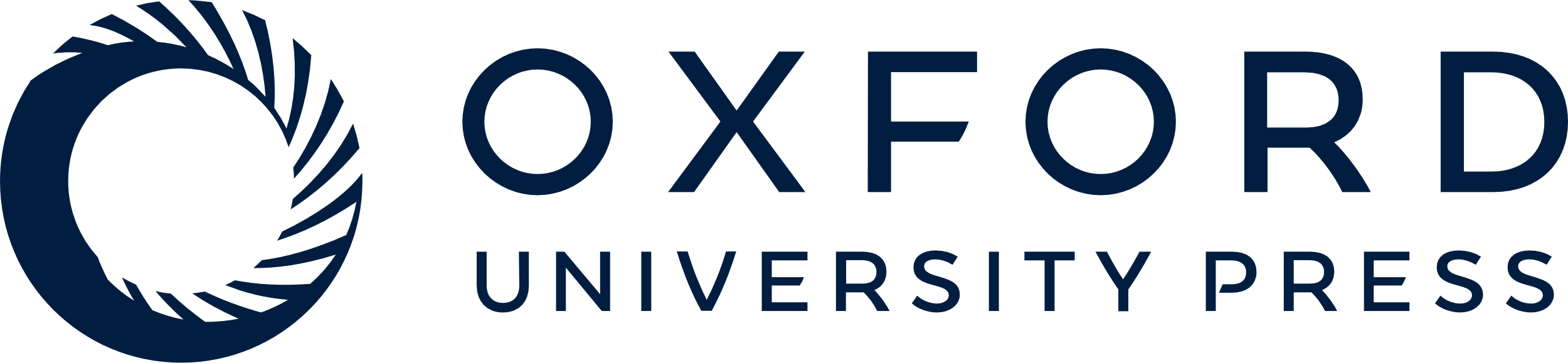 [Speaker Notes: Figure 3. Regions showing activity for overcoming a prepotent response tendency for the target phase of the task.


Unless provided in the caption above, the following copyright applies to the content of this slide: Cerebral Cortex V 15 N 7 © Oxford University Press 2004; all rights reserved]
Figure 4. Preparation related task switch activity.
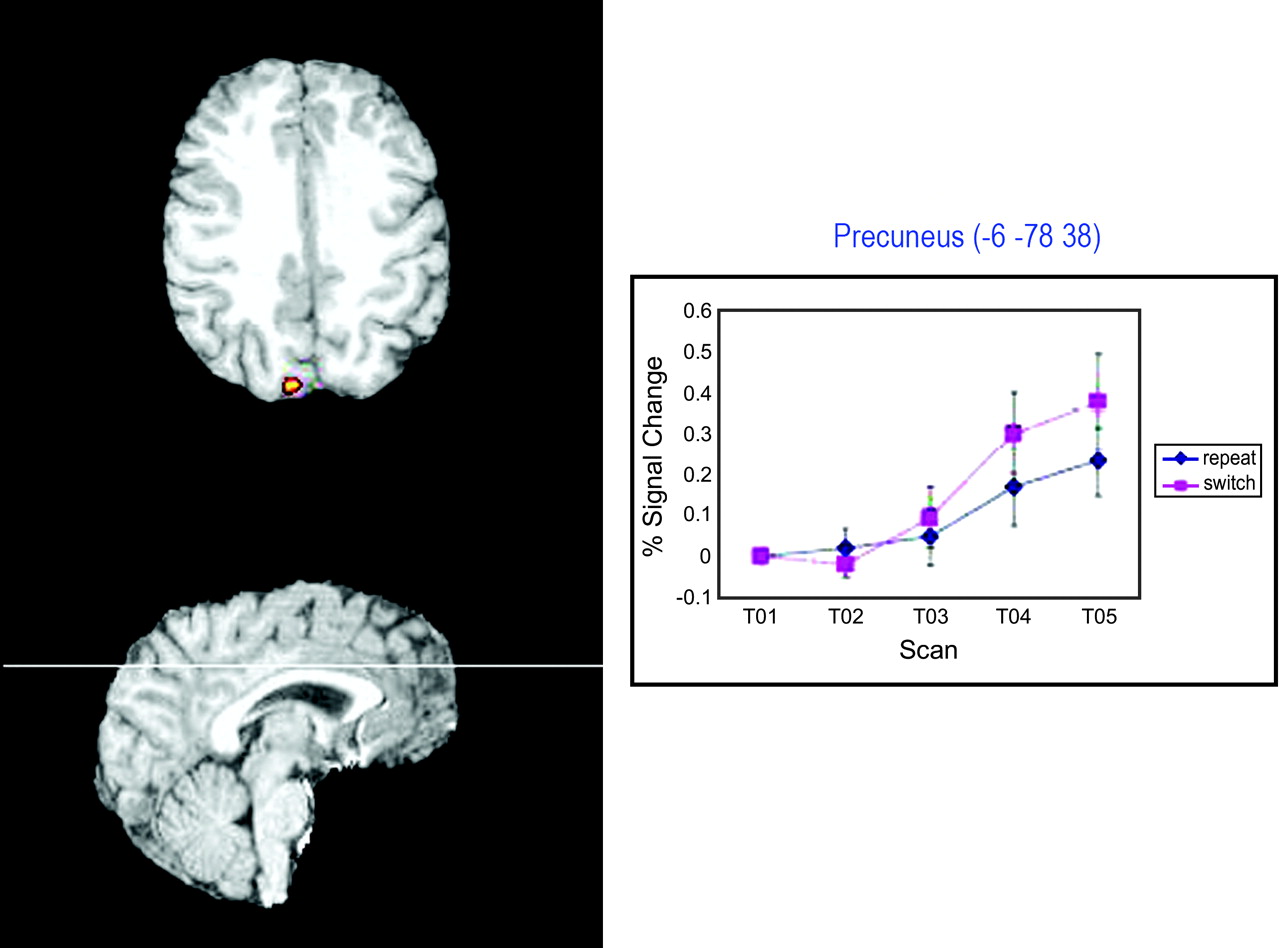 Cereb Cortex, Volume 15, Issue 7, July 2005, Pages 899–912, https://doi.org/10.1093/cercor/bhh189
The content of this slide may be subject to copyright: please see the slide notes for details.
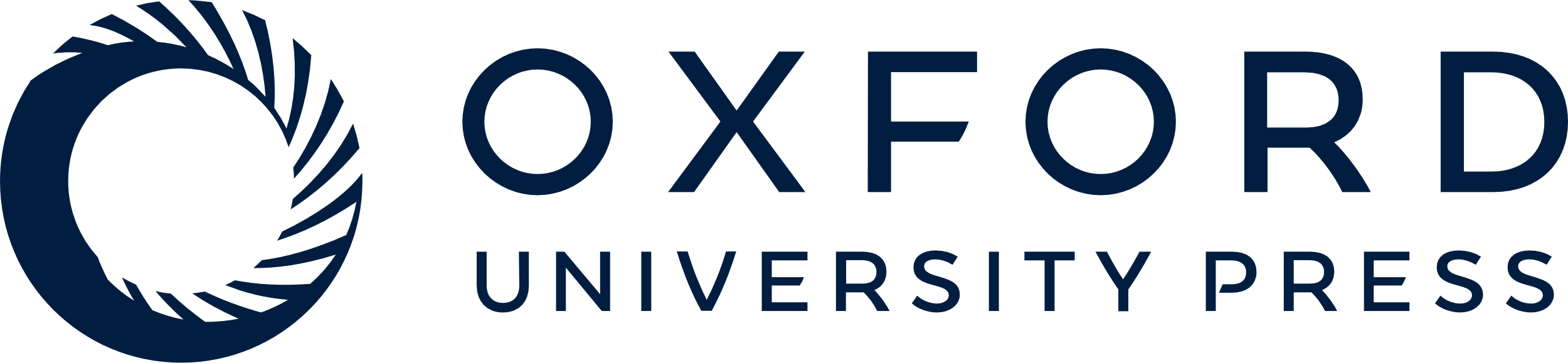 [Speaker Notes: Figure 4. Preparation related task switch activity.


Unless provided in the caption above, the following copyright applies to the content of this slide: Cerebral Cortex V 15 N 7 © Oxford University Press 2004; all rights reserved]
Figure 5. Target related task switch activity.
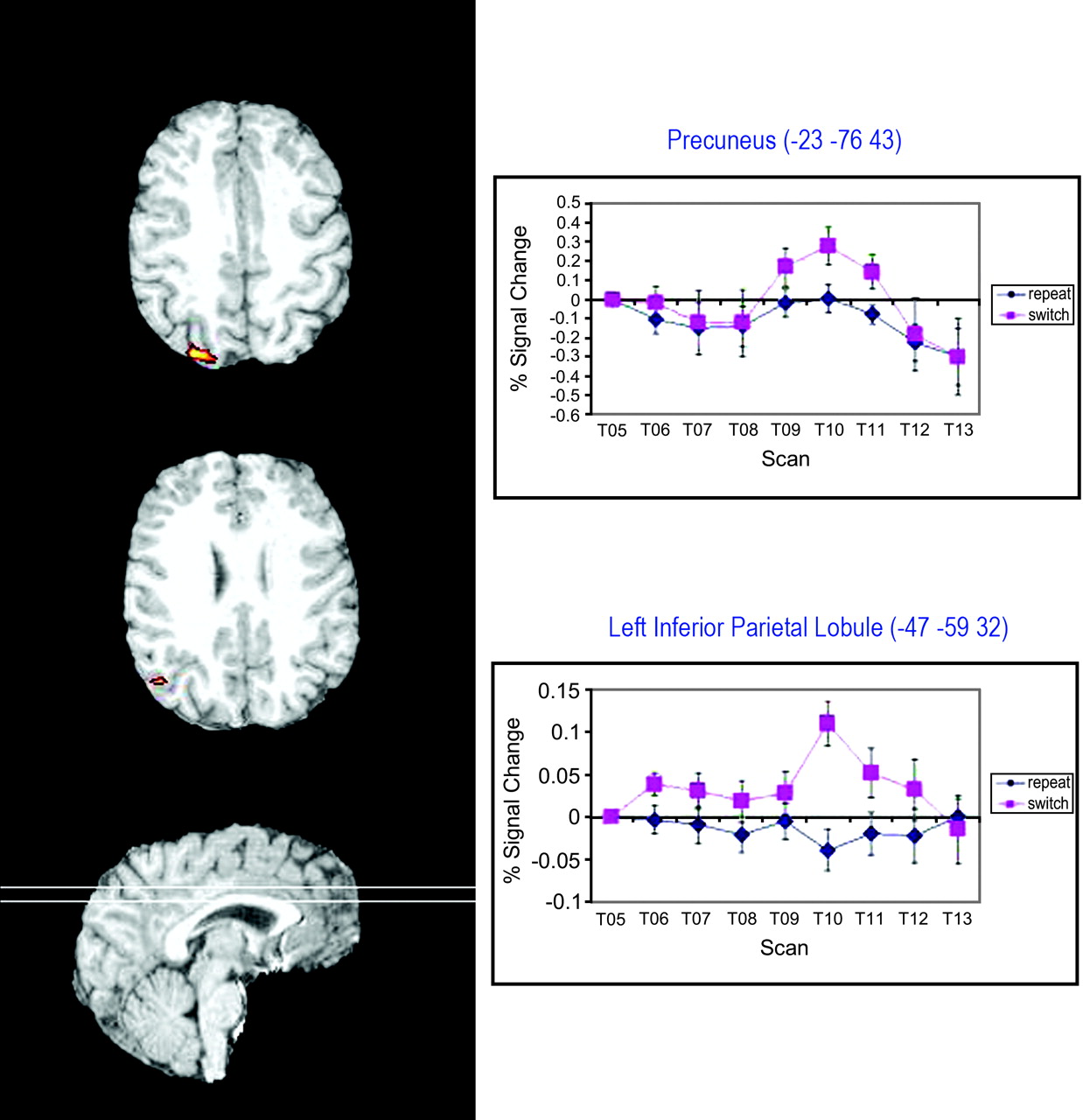 Cereb Cortex, Volume 15, Issue 7, July 2005, Pages 899–912, https://doi.org/10.1093/cercor/bhh189
The content of this slide may be subject to copyright: please see the slide notes for details.
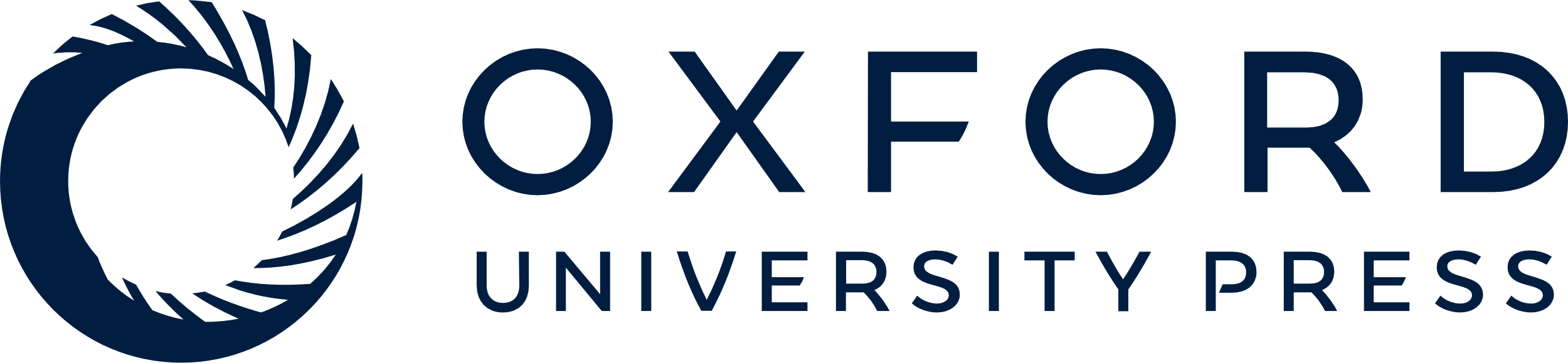 [Speaker Notes: Figure 5. Target related task switch activity.


Unless provided in the caption above, the following copyright applies to the content of this slide: Cerebral Cortex V 15 N 7 © Oxford University Press 2004; all rights reserved]